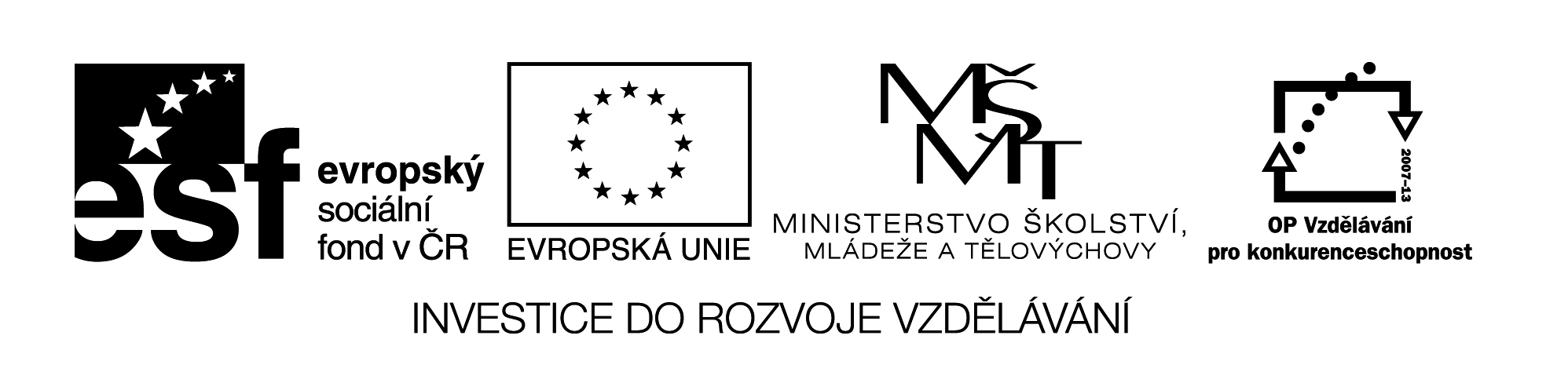 Informace, jednotky, signál, kód…
Digitální vzdělávací materiál byl vytvořen v rámci projektu 
Inovace a zkvalitnění výuky na Slovanském gymnáziu
CZ.1.07/1.5.00/34.1088
Pojmy
Data
jakékoli vyjádření skutečnosti, schopné přenosu, interpretace či zpracování
Informace
 data, která mají smysl (význam)
Informatika
vědní obor o získávání, přenosu a zpracování informací
Zpracování informací
Zadání
uložení 
přenos
zobrazení a tisk
archivace, komprimace
třídění a výběr
aritmetické operace
logické operace
Tabulka českých znaků Unicode
Přenos informace
Základní operace s informacemi
Signál – nositel informace
Obecný komunikační systém
Příjemce 
informací
Zdroj 
informace
vedení 
- kanál
Vysílač
kodér
Přijímač 
dekodér
Jednotky informace
Bit 
Základní jednotka informace
Binary digit
 hodnoty 0,1
Vyjadřuje logické ano, ne
Byte (bajt) 
Jednotka množství informace
Nejmenší objem dat, se kterým procesor dokáže pracovat
1 B = 8b
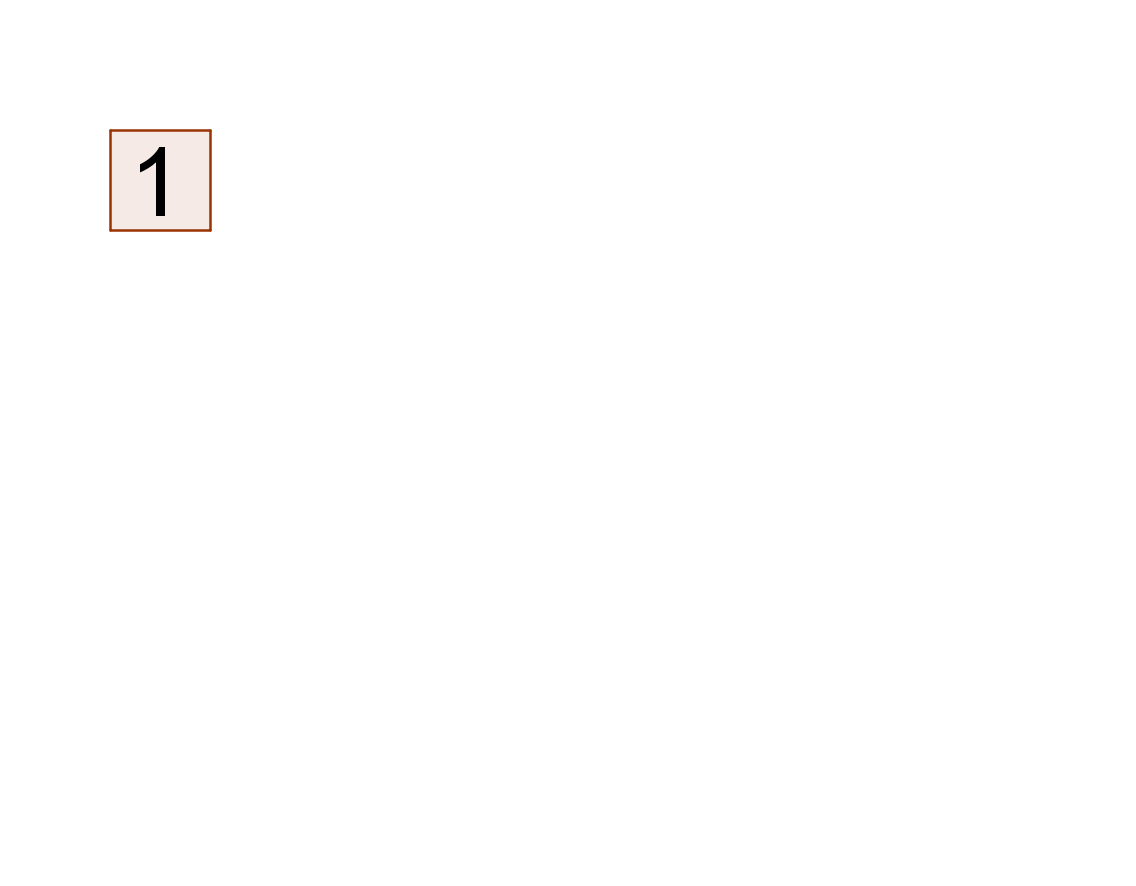 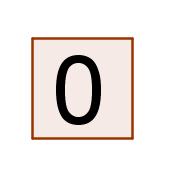 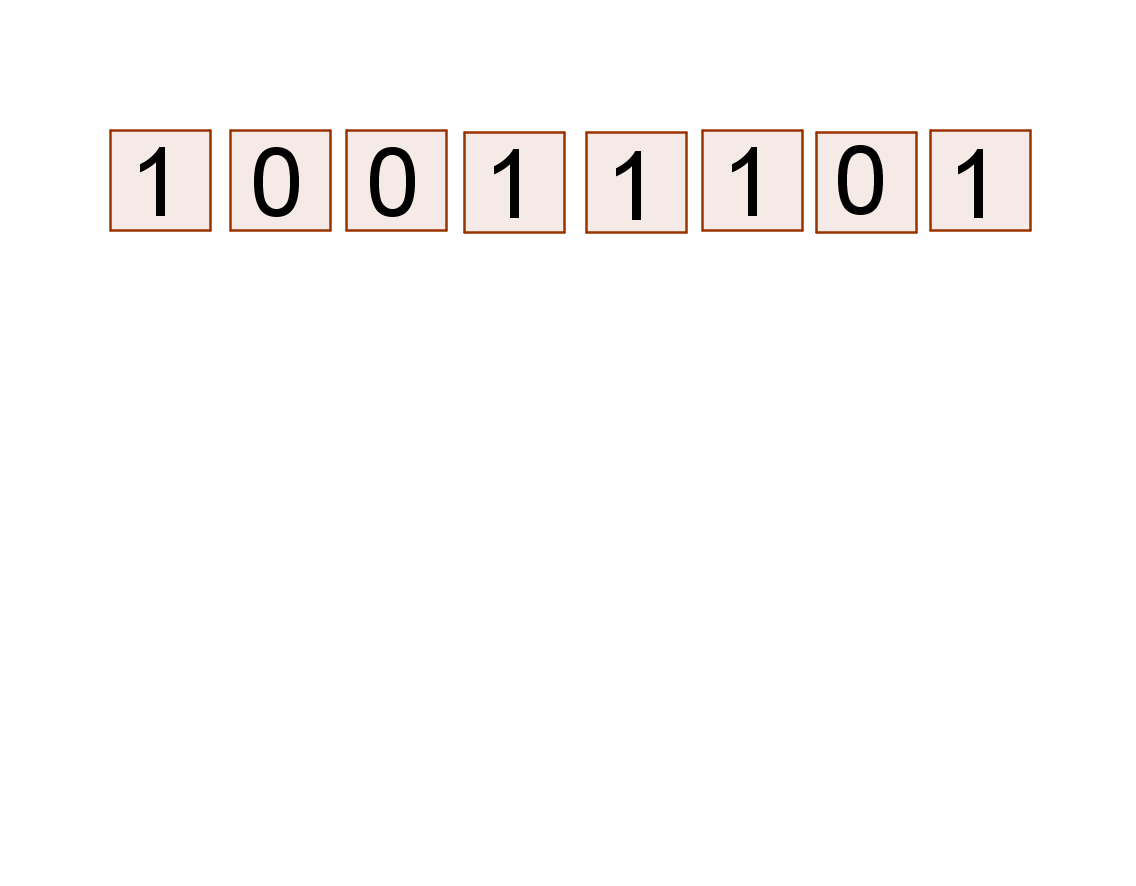 Přehled násobných jednotek
Používané násobky
Podle SI jde však o binární násobky se značením: kiB, MiB, GiB, TiB
http://cs.wikipedia.org/wiki/Bajt
Cvičení
28 B =   *  (b)
25 kB = *   (kb)   = * (b)
1 024 B = * (b)
1 024 b = * (B)
600 MB = * (kB)
2 Tb = * (MB)
Cvičení = řešení
28 B =   28.8=224  b
25 kB = 25 . 8 =200 kb   = 200.1024=204800 (b)
1 024 B = 1024.8=8 192 b
1 024 b = 1024:8=128 B
600 MB = 600.1024=614400 kB
2 Tb = 2.1024.1024=20971520 MB
Binární soustava
Počítač je schopen rozpoznat pouze dva stavy:
stav, kdy je hodnota napětí vyšší než jistá úroveň (zapnuto, true nebo logická 1)
Stav, kdy je hodnota napětí nižší než jistá úroveň (vypnuto, false nebo logická 0)
Pouze těmito dvěma stavy jsou popisovány v počítači veškeré skutečnosti.
Binární – dvojková soustava
Popis informace nebo stavu pomocí dvou stavů – 0,1
Poziční zápis
Př: 0001000111110010
Převod desítková x dvojková soustava
Desítková na dvojkovou –metoda zbytkového dělení
Převod desítková x dvojková soustava
Dvojková na desítkovou soustavu
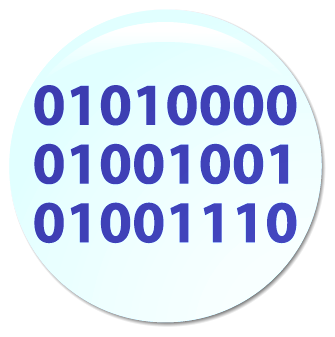 Cvičení
převeď z dvojkové soustavy na desítkovou:
11001001
00110111
11101101
převeď z desítkové soustavy na dvojkovou:
72
128
41
Cvičení – řešení
převeď z dvojkové soustavy na desítkovou:
11001001 = 201
00110111 = 55
11101101 = 237
převeď z desítkové soustavy na dvojkovou:
72 = 1001000
128 = 10000000
41 = 101001
Další používané soustavy v informatice
pro přehlednější zápis kódu a adres používají programátoři hexadecimální tvar
šestnáctková - hexadecimální soustava
číselná soustava o základu 16
číslice 0 1 2 3 4 5 6 7 8 9 A B C D E F
(A25)16
Znakové sady pro kódování znaků
dohodnutá pravidla pro kódování a dekódování dat do/z binárního kódu
znaková sada - množina znaků v kódovací tabulce
Základní znaková sada
ASCII - American Standard Code For Information Interchange (7 bitů = 128 znaků)
ASCII - rozšířená
délka kódu0((8 bitů = 256 znaků)
rozšíření o kódování speciálních znaků národních abeced
ASCII
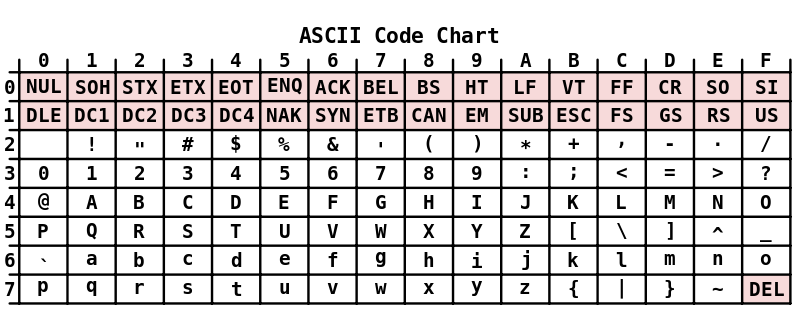 znaky anglické abecedy, číslice
Další znaky -*&%$#@...
7 bitový standard, obsahuje tedy 128 znaků
ASCII
Ahoj v ASCII:
01100001011010000110111101101010
Škola v ASCII
1001101001101011011011110110110001100001

http://nickciske.com/tools/binary.php
Znakové sady pro kódování češtiny
Tabulka znaků UNICODE
Tabulka všech existujících abeced
Více jak 110 000 znaků
16 bitový kódovací systém
Různý způsob kódování


http://mlha.cz/unicode/utf8.php
Odkazy
https://www.google.cz/search?q=p%C5%99evody+bit+a+byjt&oq=p%C5%99evody+bit+a+byjt&aqs=chrome..69i57j0.5840j0&sourceid=chrome&ie=UTF-8
http://www.root.cz/clanky/v-pocitaci-jsou-jen-jednicky-a-nuly/
http://www.badgees.cz/cache/images/full/230_binarni_kod_150.png
http://prevodyonline.eu/cz/ciselne-soustavy.html
http://www.differencebetween.info/difference-between-bits-and-bytes
http://cs.wikipedia.org/wiki/Znakov%C3%A1_sada7http://cs.wikipedia.org/wiki/Unicode
http://cs.wikipedia.org/wiki/Unicode